Food Preparation & Nutrition Task – Part A & B
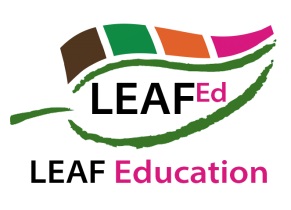 The farm café would like to redesign its menu to include more food which celebrates Manor Farm produce; a crop grown, or an animal product reared on the farm. Use your knowledge from the different areas around the farm to help them create some new dishes.
Part A
Choose a crop or animal product from the farm and provide the following information;

Food Group: (fruit or vegetable, carbohydrate, fats &  oil, or protein?)

Plant part: (root, tuber, flowers, fruit, seeds)/Animal: (beef, pork, chicken)

Nutrition: (fibre, vitamins, protein?)

Season: (what month(s) of the year is it harvested, or is it available all year round?)

Preservation methods: (give examples)
Part B
Design a dish celebrating your chosen crop or animal product for the farm café. It can be a starter, main course or dessert, or a part of an event such as Afternoon Tea or a Christmas Buffet. It could be for a specific dietary choice (e.g. vegan, gluten free) or age group.

What cooking skills and techniques would be required which you have learned in class? (melting, creaming, whisking, butchery/knife skills, pasta, bread, cakes, batters)
Write clear instructions on how to make your dish. Include diagrams if you wish.
How will you present your dish? Use text and photos/images/drawings.
Food Preparation & Nutrition Task – Part C & D
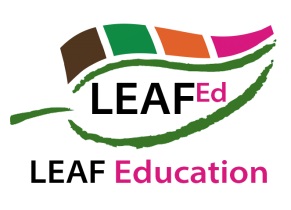 Part C
Write the description of your dish for the café menu (50 words max).
Include dietary preferences and allergen information using words or symbols.
Make the provenance (where the ingredients are from) of your dish clear, and if it’s in season, if applicable.
Use words which make it sound exciting and delicious!
Part D
Make your dish at home. Try to buy produce which has been grown on UK farms for the main ingredients!


Don’t forget to take some photographs and write a brief paragraph summarising your diners’ feedback, and what you might do differently next time.